SISTEMAS DE CALENDARIO: Consideraciones importantes con respecto a los estudiantes con sordoceguera
Susan M. Bashinski
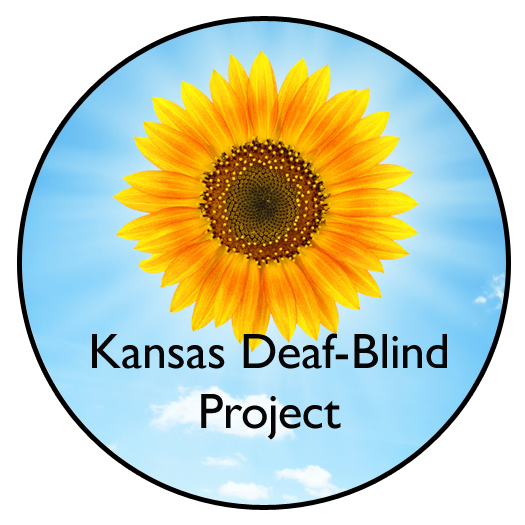 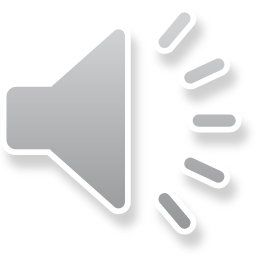 SISTEMAS DE CALENDARIO
También conocidos como:
Plataforma de anticipación
Calendario de anticipación
Calendario de objetos
Calendario táctil
Caja de secuencia
... los cuales utilizan representaciones tangibles o táctiles como un medio para documentar una serie de actividades
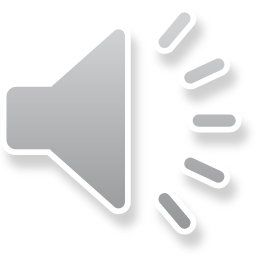 ¿QUÉ ES UN SISTEMA DE CALENDARIO?
Un sistema de calendario (o "calendario") es una representación concreta de las actividades diarias en las que participarán los estudiantes habitualmente.  En general se utiliza para ayudar a los estudiantes sordo-ciegos a desarrollar un concepto de secuencia…
...que el tiempo pasa.
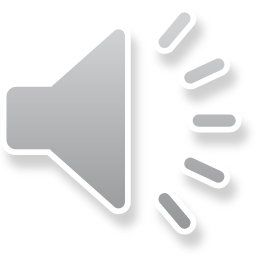 USO DE REPRESENTACIONES TANGIBLES EN LOS SISTEMAS DE CALENDARIO
Los calendarios integran muchos elementos de vinculación emocional…
Conllevan a involucrar al estudiante con "cosas", para tratar de animarlo a "salir fuera de su cuerpo".
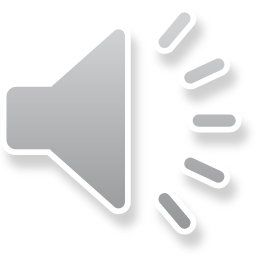 EL SISTEMA DE CALENDARIO Y EL DISTANCIAMIENTO
Puede comenzar de forma muy simple, con casillas de "AHORA" y "DESPUÉS", conjuntamente con una "caja para terminado".
CADA EXPEDICIÓN a la plataforma de anticipación es una LECCIÓN POR SÍ MISMA — y NO es puramente una transición)
Tómese el tiempo suficiente
Vista previa y revisión
Uso de la caja "de terminado"
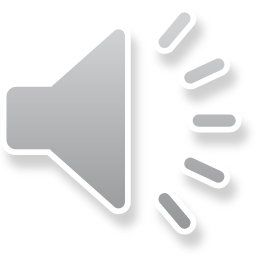 ¿POR QUÉ UTILIZAR UN SISTEMA DE CALENDARIO? (1 DE 3)
ayudar al estudiante a entender conceptos como "siguiente", "terminado", "trabajo", "pausa", etc.
fomentar la práctica de trabajar secuencialmente, de izquierda a derecha
proporcionar al estudiante la seguridad de saber lo que va a suceder a continuación
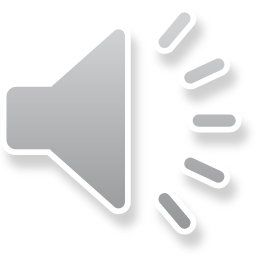 ¿POR QUÉ UTILIZAR UN SISTEMA DE CALENDARIO? (2 DE 3)
ayudar al estudiante a empezar a percibir el mundo de una manera organizada y predecible
ofrecer al estudiante algunas cosas que pueda anticipar
ayudar a reducir la resistencia del estudiante a la transición/cambio de actividad
alertar al estudiante acerca del hecho de que cambios inesperados podrían producirse dentro de una rutina
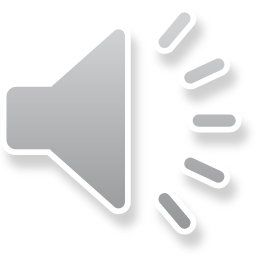 ¿POR QUÉ UTILIZAR UN SISTEMA DE CALENDARIO? (3 DE 3)
permitir que el estudiante tenga oportunidades de comunicarse
establecer las bases para que el estudiante participe activamente en la toma de decisiones con respecto a su día
facilitar el desarrollo de habilidades simbólicas
proporcionar al estudiante un "cronograma individualizado”
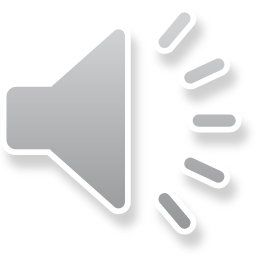 EJEMPLO DE UN SISTEMA DE CALENDARIO
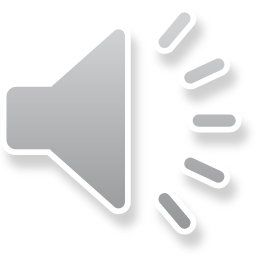 (Imagen de: http://www.deafblindontario.com/index.php/deafblindness/calendar-systems)
MARCOS DE TIEMPO
Marcos de tiempo típicamente usados en los sistemas de calendario:
Calendario de anticipación — siguiente actividad futura
Calendario de actividades diarias (puede ser matutinas y vespertinas)
Progresión completa de los calendarios ampliados
Semanal
Mensual
Anual
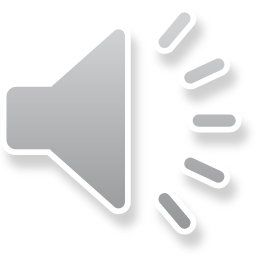 EJEMPLO: CALENDARIO DE ACTIVIDADES
ACTIVIDAD: Preparar leche con chocolate
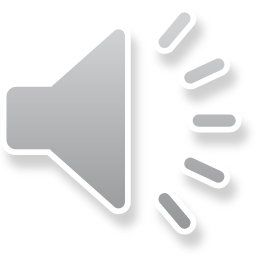 EJEMPLO: CALENDARIO DIARIO
PROGRAMA MATUTINO (únicamente)
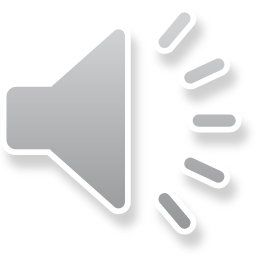 DESARROLLO DE UN SISTEMA DE CALENDARIO
Es fundamental recordar que un sistema de calendario refleja la rutina diaria individual del estudiante.
Las rutinas de actividades deberán desarrollarse, a fin de tener algo para representar en el calendario.  Las rutinas le dan significado a la función de un objeto.
Un sistema de calendario se debe desarrollar conjuntamente con el programa de comunicación del estudiante.
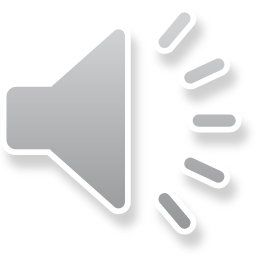 MATERIALES PARA UN SISTEMA DE CALENDARIO
Para una visualización permanente — para atraer
Numerosas opciones "hechas en casa" están disponibles, sin embargo considere lo siguiente:
canastas de plástico (siempre se deben usar del mismo tamaño)
recipientes de leche cortados
cajas de zapatos
soporte para revistas de plástico (deben estar aseguradas uno al lado de otro)
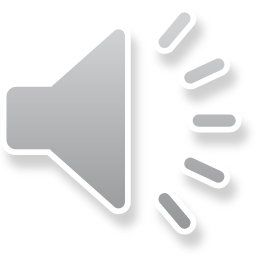 ELABORACIÓN DE UN SISTEMA DE CALENDARIO
Siga estos pasos:
Determinar el itinerario diario del estudiante
Seleccionar representaciones que se utilizarán en el calendario
Montar representaciones en cartulinas, etc. (para ayudar al estudiante a distinguir cuando la clave es un objeto y cuando es una representación)
Armar la caja del itinerario/unidad de visualización
Preparar un mecanismo para gestionar los elementos "terminados"  
Incluir por lo menos tres elementos
Organizar los objetos secuencialmente en el exhibidor del calendario.
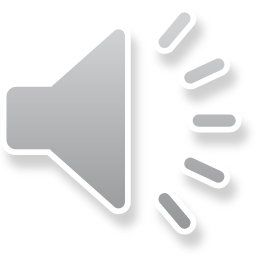 CONSIDERACIONES EN EL USO DE UN SISTEMA DE CALENDARIO
Al comienzo de cada día, revise TODOS los elementos del sistema de calendario con el estudiante, avanzando de izquierda a derecha.
Después de experimentar (es decir," sentir") cada representación y asignarle un nombre, regresar a la primera unidad del calendario.
Pida al estudiante que retire la primera representación (después, proceda a completar la actividad y, cuando se haya completado, coloque la representación en la caja/recipiente" de actividades "terminadas" — la cual debe colocarse en el extremo derecho de todo el calendario).
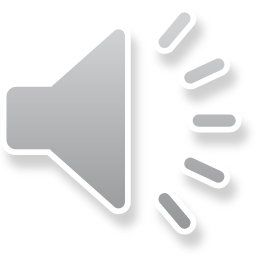 CONSIDERACIONES EN EL USO DE UN SISTEMA DE CALENDARIO (CONT.)
Pida al estudiante que vuelva a consultar el calendario, que sienta el espacio vacío y después que avance a la siguiente unidad (a la derecha), para seleccionar la "siguiente" representación.
Durante todo el día, debe volver a consultar el calendario antes de iniciar cada actividad. 
En caso de ser necesario, el estudiante puede cambiar la representación por los materiales que requiere para completar una actividad definida.
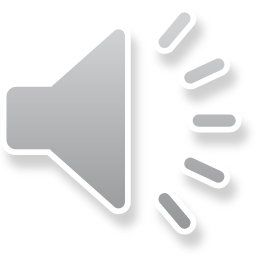 CONSEJOS ÚTILES PARA UTILIZAR UN SISTEMA DE CALENDARIO
Desarrollar un conjunto único de componentes para el calendario de cada estudiante.
 Siempre utilizar la misma representación para cada actividad en particular.
Tenga disponibles múltiples ejemplares de cada representación.
Elija representaciones que estén vinculadas, de alguna manera, a cada actividad — que sean una parte real de la actividad.
Aliste el sistema de calendario colocando las representaciones de izquierda a derecha, en cada unidad.
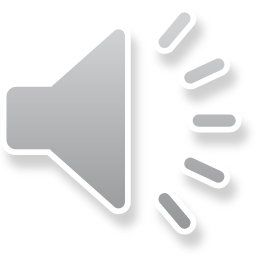 CONSEJOS ÚTILES PARA UTILIZAR UN SISTEMA DE CALENDARIO (CONT.)
Incluya una clave para representar algo similar al "periodo de inactividad".
Incluya algún tipo de representación (un "comodín") que se pueda utilizar para denotar eventos inusuales (por ejemplo: día para tomar fotografías escolares, día de campo)
Nunca coloque las representaciones de actividades que simplemente fueron modificadas en el recipiente de "actividades terminadas" — "¡ya que nunca se "completaron"!
Mantenga el sistema de calendario siempre en el mismo lugar.
¡Utilice el calendario para cada día, todos los días!
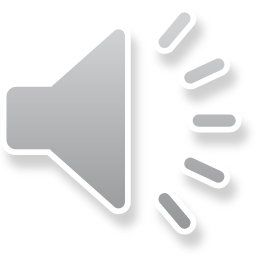 CONSOLIDACIÓN DEL USO DE UN SISTEMA DE CALENDARIO
Elabore LIBROS DE EXPERIENCIAS que relaten las experiencias personales del estudiante
Elija las representaciones más importantes de las actividades en las que el estudiante participó
Elija representaciones que aludan acciones
Organice el libro de experiencias con el estudiante
Lea, vuelva a leer (¡y vuelva a leer y a releer!) el libro con el estudiante
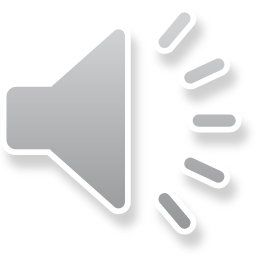 CONSOLIDACIÓN DEL USO DE UN SISTEMA DE CALENDARIO (CONT.)
Elabore un DIARIO INTERACTIVO PARA EL HOGAR Y PARA LA ESCUELA, a fin de documentar los "eventos" que ocurrieron en cada uno de estos dos entornos
Representar solo unos cuantos eventos del día/noche 
Cuando use un dispositivo auditivo, grabe algo que el niño podría haber manifestado que represente la actividad.
Esto fomenta los recuerdos en la memoria con respecto a lo que sucedió en la escuela cuando estaba en casa y viceversa
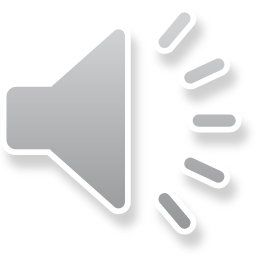 REFERENCIAS
Blaha, R. (2001). Calendars for students with multiple impairments including deafblindness. Austin, TX: Texas School for the Blind and Visually Impaired (Escuela para Ciegos y con Impedimentos Visuales de Texas).
Consorcio Nacional sobre Sordoceguera, Permítame verificar mi calendario. Recuperado de aldb.org/ISSelectedTopics.php?topicCatID=14 5 julio de 2012. 
Proyecto de Discapacidad Sensorial Dual de Nevada. Tips for home or school: Calendario de objetos.  Recuperado de http://www.unr.edu/ndsip/tipsheets/objectcalendar.pdf 3 de julio de 2012.
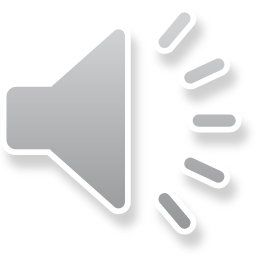 [Speaker Notes: ¡SUSAN, UTILIZAR TRANSPARENCIAS AQU!]
Créditos
Desarrollado por el Proyecto de Mentoría a Distancia en la Universidad de Kansas

Contenido por:
Susan M. Bashinski
Megan Cote
Rebecca Obold-Geary
2011-2013